Arviointi oppimisen tukena – näkökulmia suomen kielen ja kirjallisuuden oppimäärän arviointiin vuosiluokilla 7–9 1.11. ja 8.11.2022
Minna Harmanen, opetusneuvos
Opetushallitus
Hanna Rahko, Seinäjoen lyseo
Panu Saarnivaara, Puropellon koulu, Turku
[Speaker Notes: Kaikille arviointikoulutuksen luennoille pääsee saman, jo lähetetyn, linkin kautta, mutta tässä linkki vielä varmuuden vuoksi: https://us02web.zoom.us/j/81591513426?pwd=aGtxZnZQdWVsQnl4K2xLS2JwNUdxdz09

Kiitos kiitos kiitos, että sain mahdollisuuden
Arvioinnin kehittäminen perusopetuksessa: näkökulmiaäidinkieli ja kirjallisuus-oppiaineen arviointiin]
1.11. ja 8.11. koulutukset
Kysymyksiä ja kommentteja chatiin esityksen aikana!
Oman työn reflektointia ja kehittämistä
Näkökulmia suomen kielen ja kirjallisuuden arviointiin
Päättöarvioinnin kriteerien käyttäminen 
1.11. – Minna Harmanen ja Hanna Rahko
8.11. – Minna Harmanen, Hanna Rahko ja Panu Saarnivaara
Arvioinnilla on kaksi toisiaan tukevaa tehtävää, jotka perustuvat lainsäädäntöön:
Arvioinnin tehtävänä on ohjata ja kannustaa oppimista sekä kehittää oppilaiden itsearvioinnin taitoja (formatiivinen arviointi) (PoL 628/1998, 22§).
Arvioinnin tehtävänä on määrittää, missä määrin oppilas on saavuttanut asetetut tavoitteet (summatiivinen arviointi) (PoA 852/1998, 10§).
09/11/2022
Opetushallitus
[Speaker Notes: Vähän yleistä, mitä ollaan tekemässä
Arvioinnin lakipohja – vaikka viime aikoina on näyttänyt siltä, että keskitytään vain summatiiviseen arviointiin]
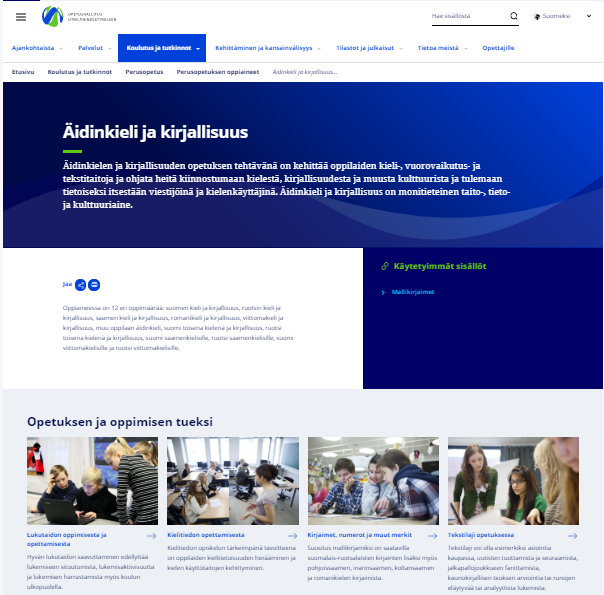 Oph.fi-palvelu
Äidinkieli ja kirjallisuus perusopetuksessa ja lukiossa – materiaaleja opetuksen tueksi
https://www.oph.fi/fi/koulutus-ja-tutkinnot/perusopetus/aidinkieli-ja-kirjallisuus-perusopetuksessa
https://www.oph.fi/fi/koulutus-ja-tutkinnot/lukiokoulutus/lukion-oppiaineet/aidinkieli-ja-kirjallisuus-lukiossa
https://www.oph.fi/fi/koulutus-ja-tutkinnot/suomi-toisena-kielena-opetus 
Äidinkielen ja kirjallisuuden päättöarvioinnin tukimateriaalit
https://www.oph.fi/fi/koulutus-ja-tutkinnot/aidinkielen-ja-kirjallisuuden-paattoarvioinnin-kriteerit 
https://www.oph.fi/fi/koulutus-ja-tutkinnot/aidinkielen-ja-kirjallisuuden-paattoarvioinnin-tukimateriaali
Oppimisen ja osaamisen arviointi perusopetuksessa / UKK:t
https://www.oph.fi/fi/oppimisen-ja-osaamisen-arviointi-perusopetuksessa
https://www.oph.fi/fi/usein-kysyttya?themes%5BOsaamisen%20arviointi%5D=Osaamisen%20arviointi&themes%5BArviointi%20ja%20todistukset%5D=Arviointi%20ja%20todistukset&sector%5BPerusopetus%5D=Perusopetus
09/11/2022
Opetushallitus
3
Arvioinnin yleisiä periaatteita
Yhdenvertaisuus
Oppilaalle kerrotaan, mitä hänen on tarkoitus oppia ja miten hänen suoriutumistaan arvioidaan. Arvioida voidaan vain sitä, mitä on opetettu.

Lukuvuosiarviointi tehdään suhteessa opetussuunnitelman perusteissa asetettuihin ja niiden pohjalta paikallisessa opetussuunnitelmassa vuosiluokittain tarkennettuihin tavoitteisiin. Päättöarvioinnissa käytetään päättöarvioinnin kriteerejä.
Perustuu tavoitteisiin ja kriteereihin
Suunnitelmallisuus ja johdonmukaisuus
Avoimuus, yhteistyö, osallisuus
(opettaja tai opettajat yhdessä)
Monipuolisuus
Oppilaan ikäkauden ja edellytysten huomioon ottaminen
Arvosanan ei pitäisi olla yllätys oppilaalle!
09/11/2022
Opetushallitus
4
[Speaker Notes: Arvioinnin yleiset periaatteet opsin mukaan]
Opettajista 19 % käyttää kaikkia näitä.
Opettajien käyttämiä arviointimenetelmiä ja -välineitä(Karvin julkaisut 7:2019, 109 ̶ 114)
Arviointimenetelmät: kokeet, erilaiset tuotokset, vuorovaikutteiset menetelmät ja digitaaliset arviointimenetelmät
Koetyypit
Yksin tehtävä koe (eniten käytetty)
Aineistokoe (eniten käytetty reaaliaineissa)
Suullinen koe (eniten käytetty vieraiden kielten opetuksessa)
Pari- tai ryhmäkoe (eniten käytetty äidinkielen ja kirjallisuuden opetuksessa)
Toiminnallinen koe (eniten käytetty taide- ja taitoaineissa)
Tuotokset
Esseet ja kirjoitelmat (useimmin äidinkielen ja kirjallisuuden sekä vieraiden kielten arvioinnissa)
Kuvalliset tuotokset (muita useammin taide- ja taitoaineissa)
Videot ja ääniaineistot (useimmin vieraiden kielten opetuksessa)
Portfolio (korostui oppilaanohjauksessa)
Draama (eniten äidinkielen opetuksessa)
09/11/2022
Opetushallitus
5
Arviointi oppimisen aikana
Millaisia opintojen aikaisen arvioinnin käytäntöjä on  omassa työssä? Miten kriteerejä voi hyödyntää formatiivisessa arvioinnissa?
Mitä paikallinen opetussuunnitelma edellyttää?
Mikä työllistää, mikä helpottaa työtä?
Formatiivinen arviointi on oppimista tukevaa ja ohjaavaa palautetta. 
Palautteen tulee auttaa oppilasta ymmärtämään oppiaineen tavoitteet, hahmottamaan oma edistymisensä suhteessa tavoitteisiin sekä se, miten voi parantaa omaa suoriutumistaan suhteessa tavoitteisiin ja arviointikriteereihin.
Formatiivinen arviointi tehdään suhteessa opetussuunnitelman perusteissa asetettuihin ja niiden pohjalta paikallisessa opetussuunnitelmassa vuosiluokittain tarkennettuihin tavoitteisiin.
Formatiivinen arviointi ei edellytä dokumentointia. 
Huoltajille annetaan lukuvuoden aikana tietoa oppilaan opintojen etenemisestä, työskentelystä ja käyttäytymisestä.
09/11/2022
Opetushallitus
[Speaker Notes: Itsearviointi ja vertaispalaute osa formatiivista arviointia. 
Oppilaat harjoittelevat opettajan ohjaamana itsearvioinnin sekä vertaispalautteen antamisen ja vastaanottamisen taitoja. Niitä tulee harjoitella osana kaikkien oppiaineiden opiskelua. 
Itsearviointi ja vertaispalaute eivät vaikuta oppiaineesta saatavaan arvosanaan tai sanalliseen arvioon.
Video formatiiviseta arvioinnista: https://www.youtube.com/watch?v=h8O0hQ32IIQ&t=143s]
Miksi kriteeriperusteista arviointia?
Ettei arviointi perustu tietyn oppilasjoukon vertailuun….
Tutkimuksien mukaan arviointikriteerit voivat esimerkiksi…
lisätä ”taulukoihin/matriiseihin” yhdistettyinä arvioinnin yhdenmukaisuutta
lisätä läpinäkyvyyttä
edellyttää opettajilta paljon harjoittelua ja yhteistä keskustelua
auttaa, elleivät ne ole vaikeaselkoisia ja tulkinnanvaraisia
tuntua opettajista arviointityötä auttavilta
johtaa oppilaissa pintaoppimisen tavoitteluun syväoppimisen sijasta
parantaa oppilaiden suoriutumista ja oppimisluottamista.
Lähde: Päivi Atjonen, Arvioinnin aika – Pyöreän pöydän tilaisuus 8.12.2021, Opetushallitus
Tukena voi olla myös maamerkki-suorituksia…
09/11/2022
Opetushallitus
Kielitietoisuus: millaisin käsittein ja miten arvioinnista puhutaan?
Näkyvä ja näkymätön kulttuuriHämäläinen et al. 2002
Virallinen					                  Näkyvä
Mitä minun pitää tehdä?









Epävirallinen	   	             			                Näkymätön
Opittuja tapoja
ja sääntöjä
Ääneen lausuttu kulttuuri ja toimintaohjeet


Hiljainen tieto
Opetuksen ja oppimisen tavoitteet ja arvioinnin yleiset ohjeet ja kriteerit!
Jatkuva arviointi? Tuntiaktiivisuus ja viittaaminen??? Kurssien arviointi??
Jos tekee lukudiplomin, voi korottaa numeroa…
09/11/2022
Opetushallitus
8
[Speaker Notes: Hanna mukaan tässä / Tässä vähän muistutusta siitä, että ohjeistusta luetaan aina jossain kontekstissa. Miten arvioinnista on totuttu puhumaan

Tiedostettu ja tiedostamaton toimintakulttuuri

Toimintakulttuuriin heijastuu
Tiedostettu ja tiedostamaton
Tahallinen ja tahaton
Näkyvä ja näkymätön
Kirjoitettu ja kirjoittamaton 
Virallinen ja epävirallinen
Toimintakulttuuri vaikuttaa oppilaan kokemukseen opetuksen laadusta riippumatta siitä, tunnistetaanko sen merkitys ja vaikutukset vai ei.]
Oppiaineiden tavoitteet ja sisällöt on määritelty vuosiluokittain paikallisessa opetussuunnitelmassa
9
Miten tavoitteet ja sisällöt on jaettu eri vuosiluokille oman koulun opetussuunnitelmassa?
7 – 9
8
7
6
3-6
5
4
Opetussuunnitelman perusteissa tavoitteet ja keskeiset sisältöalueet määritelty vuosiluokkakokonaisuuksittain
3
Paikallisessa opetussuunnitelmassa määriteltävä tavoitteet ja keskeiset sisällöt jokaiselle vuosiluokalle
2
1-2
1
9
17 tavoitetta – 17 kriteerikuvausta: Miten lähestyä kuvauksia ja miten hyödyntää niitä oppimisen tukena?
Tavoitteet ovat tuttuja!
Miten opetuksessa toteutetaan opetuksen tavoitteita? Millaisin tehtävin oppimista voi arvioida?
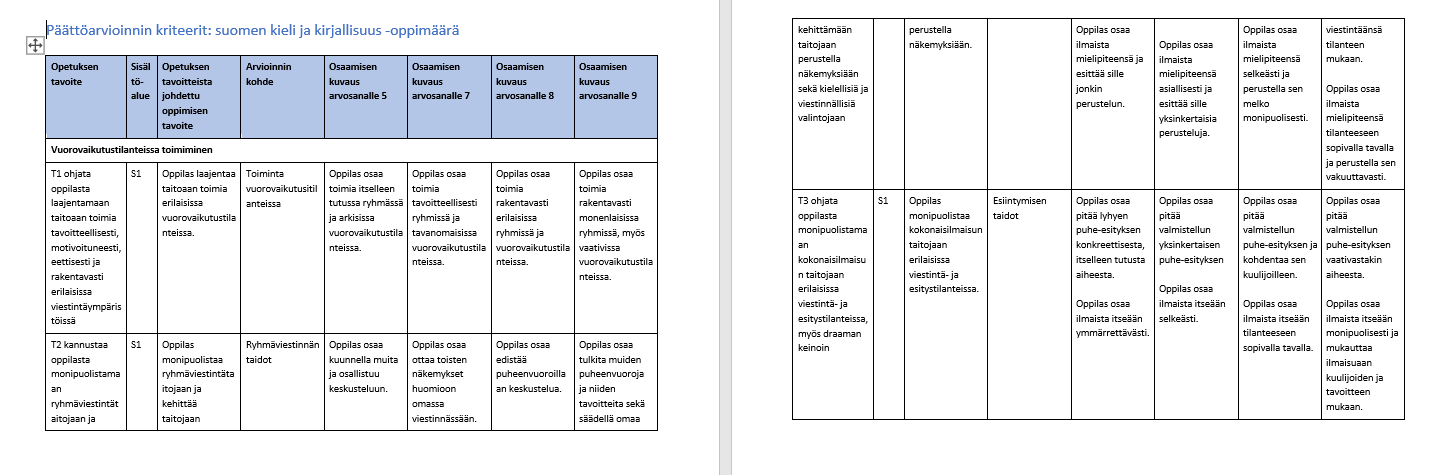 09/11/2022
Opetushallitus
Päättöarvioinnin kriteerien lukuohjeeksi 3 K:ta!
Kumulatiivisuus: Kriteerikuvauksissa alempien arvosanojen osaamisen kuvaukset sisältyvät ylemmän arvosanan kuvauksiin. 
Kokonaisarviointi - Päättöarvosana on äidinkielen ja kirjallisuuden oppimäärän tavoitteiden ja kriteerien perusteella muodostettu kokonaisarviointi. 
Kompensaatio: Paremman osaamisen tason saavuttaminen jonkin tavoitteen osalta voi kompensoida hylätyn tai heikomman suoriutumisen jonkin muun tavoitteen osalta. Työskentelyn arviointi sisältyy äidinkielen ja kirjallisuuden arvosanaan.
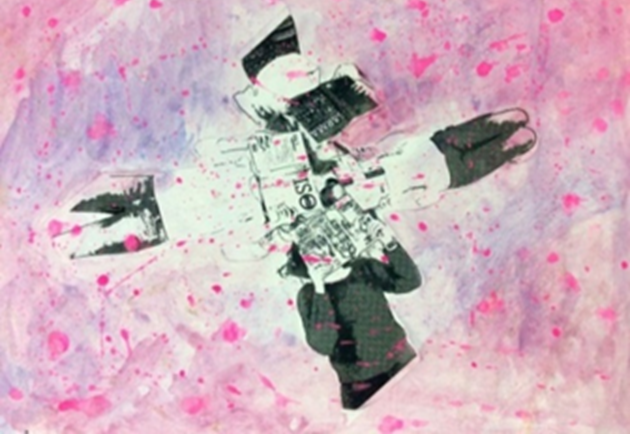 11
[Speaker Notes: Ei painotuksia / kaikki tavoitealueet mukaan / miten puhutaan arvioinnista oppilaille/huoltajille – ei matematiikkaa… ”Mikä prosentti / painoarvo on kokeella?”]
Työskentelyn taidot osana suomen kielen ja kirjallisuuden tavoitteita
T12, 7: Oppilas osaa suunnitella ja tuottaa tekstiä sekä yksin että ryhmässä.
Työskentelytaidoilla tarkoitetaan perusopetuksen aikana kehittyvää (Luku 6)
taitoa työskennellä itsenäisesti ja yhdessä (T1, T2, T3, T6, T10, T11, T12, T13, T16)
taitoa suunnitella ja arvioida omaa työskentelyään (T4, T5, T10, T12)
taitoa toimia vastuullisesti ja parhaansa yrittäen (T1, T2, T14)
taitoa toimia rakentavasti vuorovaikutuksessa (T1, T2 ).
T12, 9: Oppilas osaa muokata monipuolisesti ja itsenäisesti tekstin ilmaisua ja rakenteita.
09/11/2022
Opetushallitus
Suomen kieli ja kirjallisuus: arvioinnin kohteet
Tekstien tuottaminen
Monimuotoisten tekstien tuottaminen ja tekstin tuottamisen taitojen kehittäminen
Tekstilajien hallinta
Tekstin tuottamisen prosessien hallinta
Ymmärrettävän tekstin tuottaminen ja kirjoitetun kielen konventioiden hallinta
Tiedon esittäminen, hallinta sekä eettinen viestintä

Kielen, kirjallisuuden ja kulttuurin ymmärtäminen
Kielitietoisuuden kehittyminen
Kirjallisuuden tuntemus ja lukuharrastus
Kielen merkityksen ja aseman hahmottaminen
Vuorovaikutustilanteissa toimiminen
Toiminta vuorovaikutusitilanteissa
Ryhmäviestinnän taidot
Esiintymisen taidot
Vuorovaikutustaitojen kehittäminen

Tekstien tulkitseminen
Tekstin ymmärtäminen ja omien vahvuuksien ja kehittämiskohteiden tunnistaminen
Tekstimaailman monipuolistuminen ja monilukutaito
Asia- ja mediatekstien erittely ja tulkinta
Tiedonhankintataidot ja lähdekriittisyys
Fiktiivisten tekstien erittely ja tulkinta
09/11/2022
Opetushallitus
Äidinkieli ja kirjallisuus: tavoitealueiden yhteys
Tavoitealueet - > osaamisen monipuolinen arviointi 
Vuorovaikutustilanteissa toimiminen (T1-T4)
Tekstien tulkitseminen (T5-T9)
Tekstien tuottaminen (T10-T14)
Kielen, kirjallisuuden ja kulttuurin ymmärtäminen (T15-T17)
S2-oppimäärässä lisäksi: Kielen käyttö kaiken oppimisen tukena
Kielitieto ja kirjallisuuden tuntemus sekä oppimisen reflektoinnin taidot tekstien tulkitsemisen, tuottamisen ja vuorovaikutusosaamisen yhteydessä
Kielen kirjallisuuden ja kulttuurin ymmärtäminen
Kielen käyttö kaiken oppimisen tukena
09/11/2022
Opetushallitus
14
Tavoitteiden yhdistyminen tehtävissä – esimerkkinä Lukupiiritehtävä
Miten laaja-alainen osaaminen on mukana tehtävässä – tavoitteiden kautta – vai muuten?
Vuorovaikutus-tilanteissa toimiminen
Tekstien tulkitseminen
Luetaan ryhmän valitsema yhteinen kirja, jonka pohjalta tehdään tehtäviä yhdessä ja keskustellaan.  Valmistellaan ryhmän yhteinen kirjan esittely koko luokalle. Lopuksi arvioidaan työskentelyä.
Lukupiiri-tehtävä
T9: Fiktiivisten tekstien erittely ja tulkinta
T2: Ryhmä-viestinnän taidot
Kielen, kirjallisuuden ja kulttuurin ymmärtäminen
T4: Vuorovaikutus- taitojen kehittäminen
T16: Kirjallisuuden tuntemus ja lukuharrastus
09/11/2022
Opetushallitus
15
[Speaker Notes: Tehtäväkokonaisuus: Luetaan ryhmässä yhteinen kirja. Sen pohjalta tehdään tehtäviä lukemisen aikana, keskustellaan kirjasta, valmistellaan kirjan esittely koko luokalle ja tehdään itsearviointi omasta työskentelystä.
Työskentelyn alussa kerrotaan, mihin tässä työssä on tärkeintä keskittyä ja mitä taitoja kehitetään. Tavoitteita eri tavoitealueilta: T1, T2, T4 / T5, T6, T9 /T16. 
HUOM! Jos arvioinnin kannalta keskeisintä on antaa näyttö fiktiivisten tekstien erittelyn ja tulkinnan taidoista, siis tavoitteesta T9, voi olla tarpeen tarjota oppilaille myös vaihtoehtoisia tapoja osoittaa osaamistaan – esimerkiksi kirjoitustehtävän avulla, jos ryhmässä toimiminen ei jostakin syystä onnistu. Voi olla, että työskentelytavan valinta voi vaikuttaa osaamisen osoittamiseen – vaikka työskentely tässä tehtävässä on myös osa oppimisen tavoitetta.]
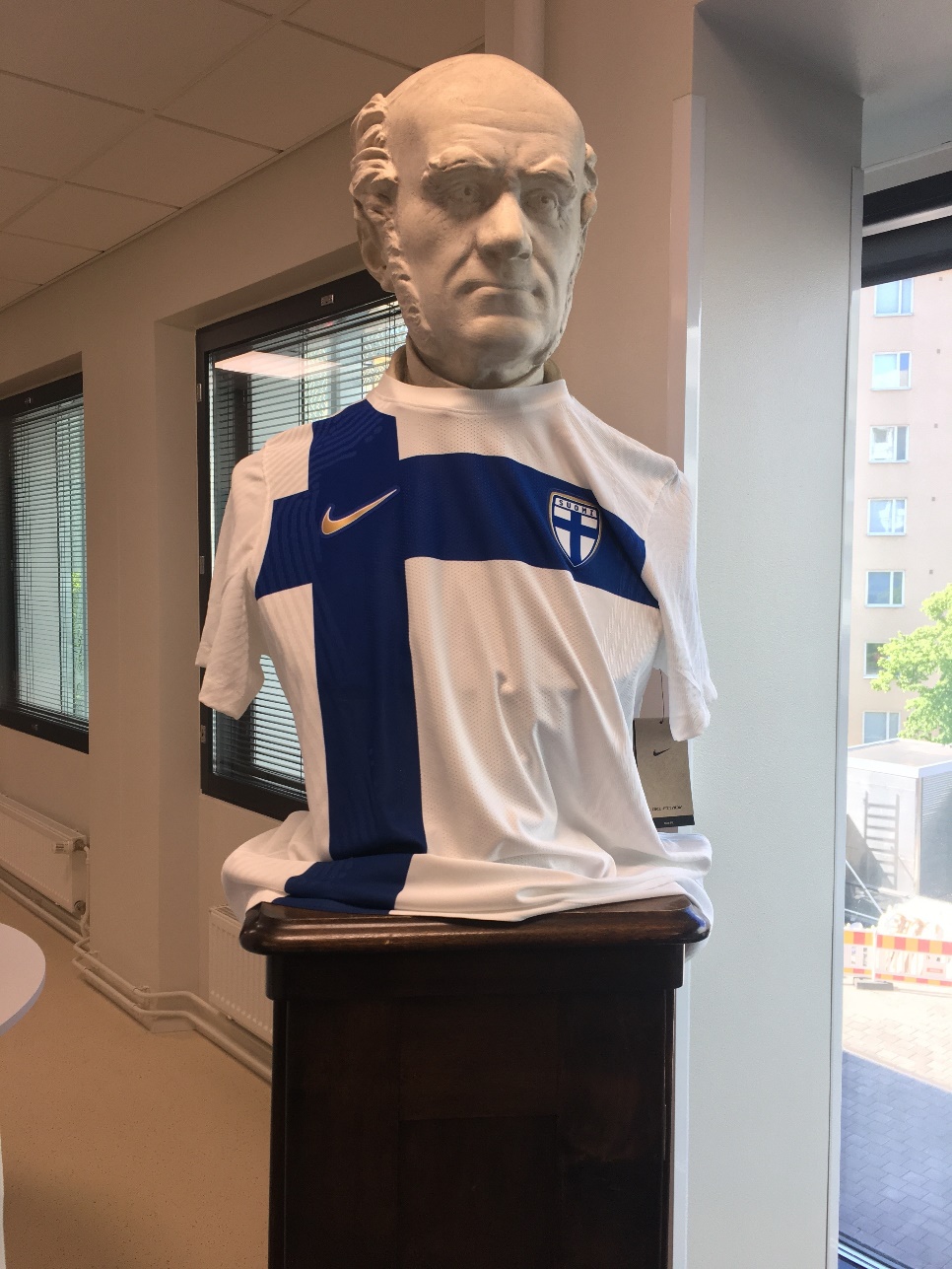 09/11/2022
Opetushallitus
[Speaker Notes: Sortavalan lyseo, Pohjois-Karjalan museo]
Pohdintatehtävä: Tarkastele ja pohdi tehtäväkokonaisuuksia ja näyttöjä
Miten omissa tehtävissäsi/näytöissä yhdistyvät eri tavoitteet ja tavoitealueet?
Mihin tavoitteisiin tehtävä kiinnittyy ja mitkä tavoitteet ovat keskeisimpiä, ensisijaisia?
Miten suunnittelet vuosiluokkien (summatiivisen arvioinnin näkökulmasta) tehtäväkokonaisuudet? Miten seuraat, että näyttöjä kertyy kaikista tavoitteista?
Miten monipuolisen osaamisen osoittaminen on tehty mahdolliseksi tehtävissä/kokeissa?
Millaisia vaihtoehtoisia tapoja osoittaa osaamista on tarjolla, esimerkiksi kirjallisuuden erittelyä ja tulkintaa suullisin tai kirjoitustehtävin?
Padlet: https://padlet.com/shyytiai/arviointikoulutusperuskoulu
09/11/2022
Opetushallitus
Lukupiiritehtävän arvioinnin erittely
09/11/2022
Opetushallitus
Riittääkö lukuvuosiarviointiin T1:stä yksi näyttö?
Lukuvuosiarvioinnin näyttöjen kertyminen
09/11/2022
Opetushallitus
Kriteerien puntarointia
T1-3: Vuorovaikutustaitojen arviointi
Miten arvioida oppilasta, jolta ei ole mahdollista saada näyttöjä vuorovaikutustaidoista (sosiaalisten tilanteiden pelkoa, poissaolot).  - Rohkeus vuorovaikutuksessa liittyy myös persoonallisuuteen. Voiko muilla osa-alueilla erinomainen oppilas saada 10, jos ei pysty osallistumaan ryhmän vuorovaikutukseen? 
Vuorovaikutustaidot ovat myös opittavia taitoja! 
Jos oppilas ei osoita mitään osaamista tavoitteissa T1–3 (Esiintymisen taidot + Toiminta vuorovaikutusitilanteissa + Ryhmäviestinnän taidot) -> vaikuttaa kokonaisarviointiin, kompensaatioperiaate otetaan huomioon
Erityisen tuen päätös ja oppimäärän yksilöllistäminen, jos oppilas ei kompensaatiosta huolimatta saavuta arvosanan 5 tasoa 
Perusopetuslain 18 §:n (Erityiset opetusjärjestelyt) mukainen päätös, eli oppilaan opiskelu voidaan järjestää osittain toisin, jos se on perusteltua oppilaan terveydentilaan liittyvistä syistä.
09/11/2022
Opetushallitus
T3: Esiintymistaitojen arviointi
Miten otetaan huomioon päättöarvioinnissa se, että oppilas ei yläkoulun aikana uskalla esiintyä omalle opetusryhmälle? On yhä enemmän oppilaita, joilta on vaikea saada näyttöjä niihin tavoitteisiin, jotka liittyvät esiintymistaitoihin. 
Erityisesti siis T3 / kompensaatioperiaate / esitystilanteen järjestelyt
Olennaista erottaa puhe-esitys tai ryhmätilanne oppimisen kohteena vai työtapana
09/11/2022
Opetushallitus
Miten saada selville tällaista osaamista? Liittyy myös työskentelyn taitoihin!
T5: Tekstinymmärtämisen strategiat
9.11.2022
POPS2016-tukimateriaali: Tekstinymmärtämisen strategiat
Lukustrategioilla tarkoitetaan toimintamalleja ja tekniikoita, jotka auttavat lukijaa ymmärtämään, muistamaan ja käsittelemään tekstiä. Lukustrategioita harjoitellaan ennen lukemista (tavoitteiden asettaminen lukemiselle, tekstin silmäily, aikaisempien tietojen aktivointi), lukemisen aikana (tekstin pääajatusten tunnistaminen, ennustaminen, ymmärtämisen seuraaminen, johtopäätösten tekeminen) ja lukemisen jälkeen (tiivistelmän tekeminen, johtopäätösten tekeminen, ymmärtämisen arvioiminen). Lukustrategioiden avulla lukija tietoisesti suunnittelee, seuraa, säätelee ja arvioi omaa ymmärtämistä.
https://www.oph.fi/fi/koulutus-ja-tutkinnot/suomen-kieli-ja-kirjallisuus-oppimaaran-kasitteita
09/11/2022
Opetushallitus
24
T6: Tekstimaailman monipuolistaminen
Miten saada selville tällaista osaamista?
9.11.2022
[Speaker Notes: Hannan esimerkki tähän – Lue läheisesi suosittelema kirja!]
T6: Laaja tekstikäsitys ja lukeminen
Mitä tarkoittaa siis kriteereissä se, että "oppilas osaa lukea yksinkertaisia kaunokirjallisia, asia- ja mediatekstejä eri muodoissaan (T6)" ja kertomaan esimerkiksi yksinkertaisesti tiivistäen yksinkertaisen fiktiivisen tekstin juonen?
Kompensaatioperiaate
Oppilaan oppimisen kokonaistilanne, tuen eri muodot, mahdollisesti erityisen tuen päätös ja oppimäärän yksilöllistäminen
Kuvauksen ”eri muodoissaan” mahdollistaa siis tekstin kuuntelun tekstin vastaanottamisen tapana, kuten monimuotoiset tekstit muutenkin
09/11/2022
Opetushallitus
T12: Tekstin tuottamisen prosessi
Miten arvioida? Miten tehdään prosessi näkyväksi?
9.11.2022
Esimerkki: Yhdeksäsluokkalaisten itsearviointitaidot kirjoittamisessa
Karvin arvioinnissa 2019 oli kaksi kirjoitustehtävää: 1. tehtävässä (kantaa ottava teksti) oppilaat laativat mielipidekirjoituksen, jossa heitä pyydettiin ottamaan kantaa kotikuntansa asioihin kunnan nettisivuilla. 2. kirjoitustehtävässä (pohtiva teksti) oppilaat reflektoivat laatimaansa mielipidekirjoitusta, sen kirjoittamisprosessia ja itseään kirjoittajana.  
Reflektoinnin kohteet: 1) Laadittu teksti (tekstin käsite), 2) Mahdollisuudet kehittyä kirjoittajana, 3) Kirjoittamiskäsitys, 4) Kirjoittamisprosessin luonnehdinta
Lähde: Kirjoitan, siis ajattelen: Näkökulmia kirjoittamisen opetukseen (2020)
Millaisen tehtävän voisit muokata tästä omiin tarpeisiisi? Mitkä olisivat reflektoinnissa arvioinnin kohteet?
9.11.2022
[Speaker Notes: Opettajat arvioivat kirjoitustehtävät valmiiden kriteerien perusteella ja pisteyttivät ne.
https://karvi.fi/wp-content/uploads/2020/09/KARVI_Artikkelikokoelma_2_2020.pdf 
Lukupäiväkirjatehtävä – pohdintaosuudet vaiket]
Kirjallisuuden valinta ja määrä?
T16: Lukuharrastus?
9.11.2022
Miksi kaikki opetuksen tavoitteessa mainittu ei ole kriteereissä?
T17: Kulttuuri?
9.11.2022
Poissaolot ja arviointi
Poissaolojen huomioon ottaminen kriteerikuvauksissa
Kriteereitä laadittaessa on pohdittu myös tilanteita, joissa näyttöjen antaminen voi olla vaikeaa.
Esimerkiksi
T12 (Tekstien tuottamisen prosessin hallinta, jossa myös yhdessä kirjoittaminen): 5: Oppilas osaa ideoida ja tuottaa tekstiä mallien tai apukysymysten avulla. 7: Oppilas osaa suunnitella ja tuottaa tekstiä sekä yksin että ryhmässä.
09/11/2022
Opetushallitus
Poissaolot ja arviointi (1) – Mitä tarkoittaa erityisesti äidinkielen ja kirjallisuuden kannalta?
Jos oppilas ei sairauden vuoksi voi osallistua kouluopetukseen, hänen opetuksensa voidaan järjestää antamalla hänelle ohjausta, oppimateriaalia ja oppimista tukevaa arviointipalautetta kotiin (tai muuhun paikkaan). Yhteistyö huoltajan kanssa on tällaisessa tilanteessa erityisen tärkeää.
Osaamisen selville saamiseksi oppilaille tulee järjestää erilaisia näyttötilanteita, jotka on suunniteltava ja järjestettävä monipuolisesti siten, että hän pystyy mahdollisimman hyvin osoittamaan osaamisensa.
09/11/2022
Opetushallitus
Sairaus saattaa kokonaan estää oppilaan opiskelun kotona tai esimerkiksi sairaalakoulussa, jolloin oppilaalle ei kerry opintosuorituksia. Myös erilaisten näyttöjen antaminen voi tuolloin olla mahdotonta tai vaikeaa. On esimerkiksi tapauksia, joissa oppilas on ollut sairaana suuren osan syyslukukaudesta. 
Tällöin voidaan pitää kohtuuttomana arvioida oppilasta lukukauden päätteeksi samalla tavoin kuin muita oppilaita. Tällöin myös oppiaineen arvioinnissa voidaan menetellä toisin ja jättää esimerkiksi todistusarvosana antamatta. Asiasta tehdään hallintopäätös.
Ensisijaisena menettelynä niin lyhytkestoisemmassa kuin pidemmässäkin sairaudessa on aina erilaisin järjestelyin turvata oppilaan mahdollisuus osallistua opetukseen.
Poissaolot ja arviointi (2)
Joskus sairaus voi tilapäisesti estää tai vaikeuttaa oppilaan osallistumista opetussuunnitelman mukaiseen opetukseen ainoastaan yksittäisessä oppiaineessa, esimerkiksi liikunnassa tai kotitaloudessa.
Tällöin myös oppiaineen arvioinnissa voidaan menetellä toisin ja antaa sanallinen arvio tai arvosanan perustuen niihin näyttöihin, joita oppilas on kyennyt antamaan
Tarvittaessa oppilas voidaan vapauttaa jonkin oppiaineen opiskelusta tietyksi ajaksi. Tällöin myös oppiaineen arvioinnissa voidaan menetellä toisin ja jättää esimerkiksi todistusarvosana antamatta. Asiasta tehdään hallintopäätös.
09/11/2022
Opetushallitus
Lopuksi
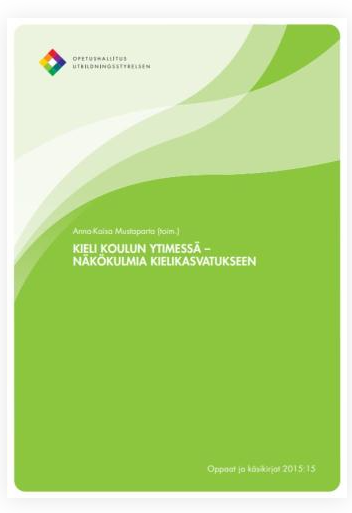 Arviointi osana oppimista
Arviointi on osa oppimisprosessia, ja sen tulee kattaa oppimisen tavoitteet monipuolisesti. On tärkeää suunnitella arviointi niin, että se edistää oppilaan taitoa arvioida omaa oppimistaan. Arviointi on keskeinen osa myös oppimistehtävien suunnittelua. Arvioinnissa otetaan huomioon kaikki tilanteet, joissa oppilas antaa näytön osaamisestaan, ja oppilaan pitää olla selvillä siitä, millaisin kriteerein hänen osaamistaan arvioidaan. 
Johanna Ovaska ja Katriina Rapatti, Monipuolinen arviointi yhdistää kieliaineita
Kieli koulun ytimessä – näkökulmia kielikasvatukseen. Toim. Anna-Kaisa Mustaparta. Opetushallitus 2015. https://www.oph.fi/fi/tilastot-ja-julkaisut/julkaisut/kieli-koulun-ytimessa-nakokulmia-kielikasvatukseen
09/11/2022
Opetushallitus
Oman arviointiosaamisen kehittäminen
Osaatko arvioida, millaisia ovat hyvät tehtävät ja kokeet tai miten hyvin osaat pisteyttää ja arvioida tehtäviä?

Tunnistatko oppijoiden taustasta, sukupuolesta, sosioekonomisesta taustasta tai jostain muusta syystä mahdollisesti aiheutuvia vinoumia?

Tunnetko erityisryhmien (mm. erityisoppilaat, maahanmuuttotaustaiset) arviointia koskevia periaatteita?
Käytätkö arviointitietoa opetuksesi kehittämisessä ja miten?
Käytätkö perinteisten (kynä-paperi) arviointitapojen lisäksi myös muita arviointimenetelmiä (toiminnalliset kokeet, näytöt, portfoliot, näyttelyt, suulliset kokeet, vertaisarviointi, itsearviointi)?
Käytkö keskustelua arvioinnista kollegojen kanssa?
Tunnistatko asenteiden, mielenkiinnon ja arvojen merkityksen oppimiselle ja arvioinnille?
09/11/2022
Opetushallitus; Mukailtu Atjonen ym. 2019
Huomioitavaa maahanmuuttotaustaisten oppilaiden arvioinnissa
sanallista arviota voidaan edelleen käyttää päättöarviointia lukuun ottamatta myös niiden oppilaiden arvioinnissa, joiden äidinkieli on muu kuin opetuksessa käytettävä kieli
oppilaan lukuvuositodistuksessa voi siten olla sekä sanallisia arvioita että numeroarviointia 
arvioinnin monipuolisuus painottuu arvioitaessa oppilasta, jonka äidinkieli on muu kuin koulun opetuskieli
Arvioinnissa tulee ottaa huomioon oppilaan kielitaidon taso koulun opetuskielessä sekä arvioinnin kohteena olevan oppiaineen tiedonalan kielessä. (6.2. Arvioinnin yleiset periaatteet)
Mitä tämä tarkoittaa? Sitä, että 
tulee miettiä, mikä osuus kielellä on osaamisen osoittamisessa 
on huolehdittava siitä, että on opetettu se, mitä arvioidaan
09/11/2022
Opetushallitus
[Speaker Notes: Arviointi on monipuolista ja opettajan tulee antaa monia erilaisia tapoja oppilaalle näyttää sitä osaamista, jota hänellä kyseisestä oppiaineesta on.]
Kiitos!
Minna Harmanen, minna.harmanen@oph.fi

Suomi toisena kielenä ja kirjallisuus –asiantuntija Katri Kuukka, katri.kuukka@oph.fi
Kirjallisuutta ja lisämateriaalia 1/2
Atjonen, P. ym. (2019) ”Että tietää missä on menossa” – Oppimisen ja osaamisen arviointi perusopetuksessa ja lukiokoulutuksessa. Karvi. https://karvi.fi/publication/etta-tietaa-missa-on-menossa-oppimisen-ja-osaamisen-arviointi-perusopetuksessa-ja-lukiokoulutuksessa/ 

Heikola, A. & Karasti, K. (2022). Osaamisen tasojen kielellistäminen ja tulkinnanvaraisuus uudistetuissa perusopetuksen suomen kieli ja kirjallisuus -oppimäärän päättöarvioinnin kriteereissä. Kieli, koulutus ja yhteiskunta, 13(2). https://www.kieliverkosto.fi/fi/journals/kieli-koulutus-ja-yhteiskunta-maaliskuu-2022/osaamisen-tasojen-kielellistaminen-ja-tulkinnanvaraisuus-uudistetuissa-perusopetuksen-suomen-kieli-ja-kirjallisuus-oppimaaran-paattoarvioinnin-kriteereissa

Kauppinen, M. & Hellgren, J. (2021). Suomen kielen ja kirjallisuuden osaamista arvioimassa – tasapainoilua oppimisen tavoitteiden ja osaamisen kriteereiden välillä. Kieli, koulutus ja yhteiskunta, 12(3). Saatavilla: https://www.kieliverkosto.fi/fi/journals/kieli-koulutus-ja-yhteiskunta-toukokuu-2021/suomen-kielen-ja-kirjallisuuden-osaamista-arvioimassa-tasapainoilua-oppimisen-tavoitteiden-ja-osaamisen-kriteereiden-valilla

Kaaro-verkoston materiaalit. https://www.kaaro.fi/ 

Karvin oppimistulosten arvioinnit

Ovaska, J. ja Rapatti, K (2015) Monipuolinen arviointi yhdistää kieliaineita. Teoksessa Kieli koulun ytimessä – näkökulmia kielikasvatukseen. Toim. Anna-Kaisa Mustaparta. Opetushallitus 2015. https://www.oph.fi/fi/tilastot-ja-julkaisut/julkaisut/kieli-koulun-ytimessa-nakokulmia-kielikasvatukseen
09/11/2022
Opetushallitus
[Speaker Notes: Puukko, M., Huhtanen, M. & Lepola, L. 2020. Perusopetuksen päättöarvioinnin kriteereiden toimivuuden arviointi. Helsinki: Kansallinen koulutuksen arviointikeskus.]
Kirjallisuutta ja lisämateriaalia 2/2
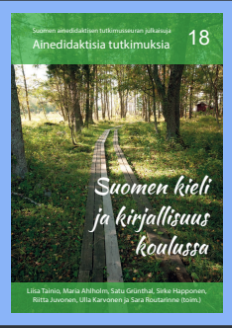 Liisa Tainio, Maria Ahlholm, Satu Grünthal, Sirke Happonen, Riitta Juvonen, Ulla Karvonen ja Sara Routarinne (toim.) (2020) 
Suomen kieli ja kirjallisuus koulussa. 
Suomen ainedidaktisen tutkimusseuran julkaisuja Ainedidaktisia tutkimuksia 18 https://helda.helsinki.fi/bitstream/handle/10138/316123/Ainedidaktisia%20tutkimuksia%2018_Suomen%20kieli%20ja%20kirjallisuus%20koulussa%202020.pdf?sequence=3&isAllowed=y
09/11/2022
Opetushallitus